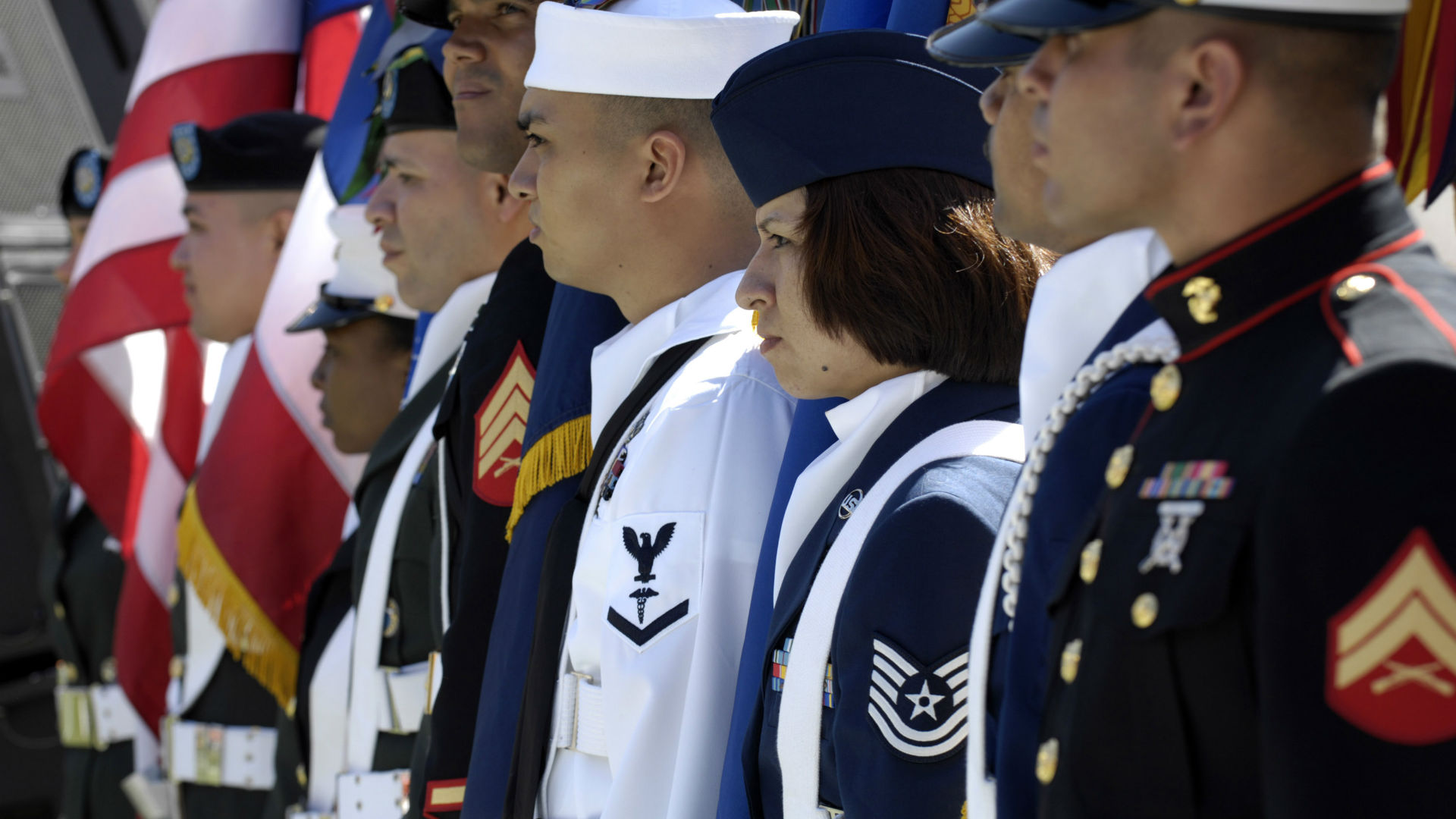 MILITARY 101
A brief overview on the training, skills, and education of military Service members, as well as resources to assess the  transferability of those skills to the civilian workforce.
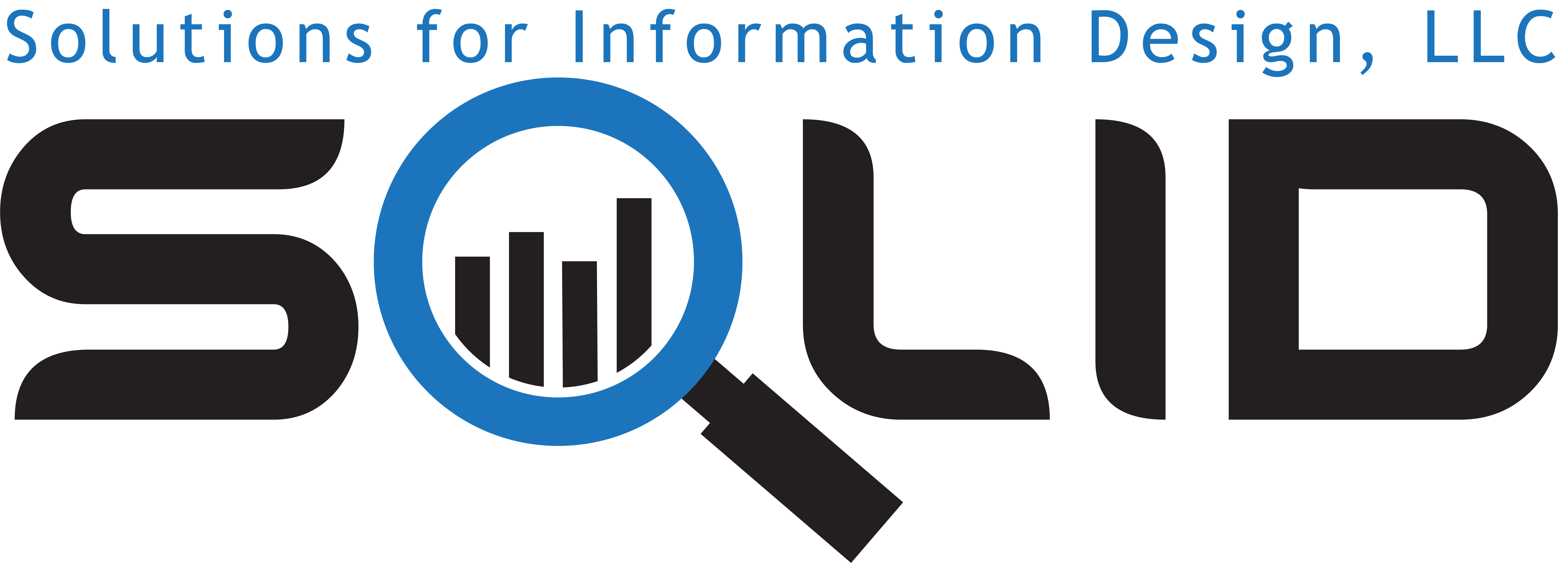 August 2020
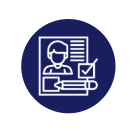 What types of experience do Service members attain?
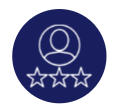 What are the ranks in the U.S. Military?
Discussion Topics
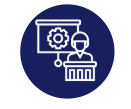 What type of training and education do Service members receive?
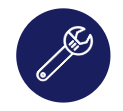 What tools are available to assess transferability of military skills and training?
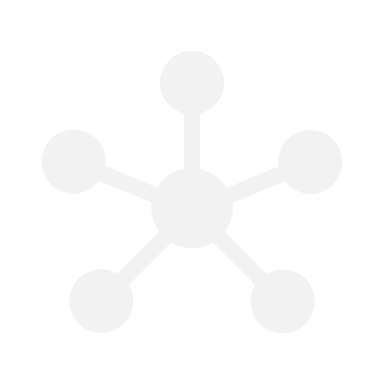 What are the different branches of the military?
SOLID, LLC - Military 101
2
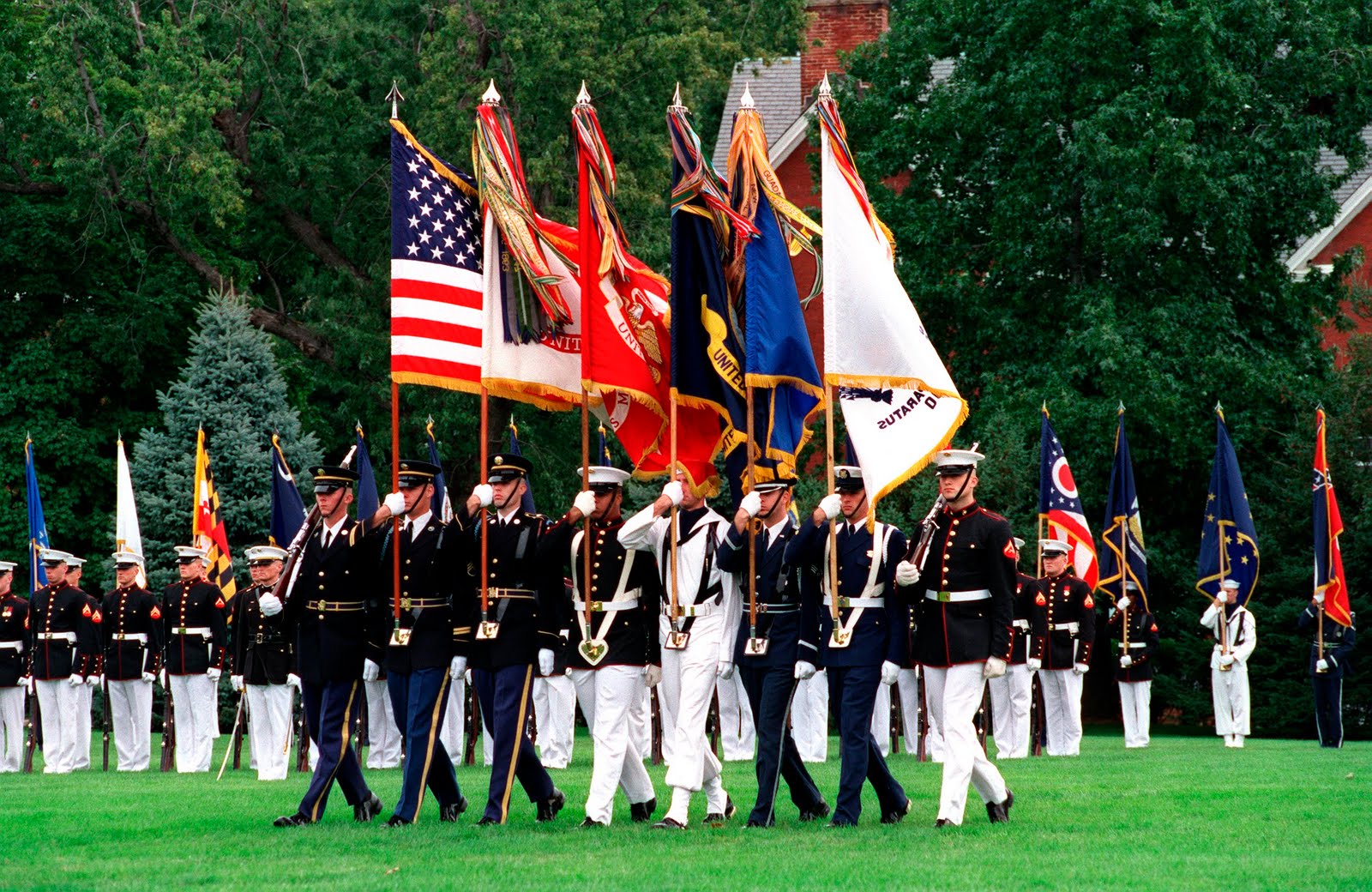 What are the different branches AND COMPONENTS of the military?
SOLID, LLC - Military 101
3
Army
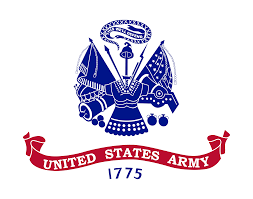 Mission: “To deploy, fight and win our nation’s wars by providing ready, prompt and sustained land dominance by Army forces across the full spectrum of conflict as part of the joint force.”

The Army is the Nation’s oldest service, and as such, precedes all other services in matters of protocol
SOLID, LLC - Military 101
4
[Speaker Notes: Citation: https://www.army.mil/about/]
Navy
Mission: “The Department of the Navy will recruit, train, equip, and organize to deliver combat ready Naval forces to win conflicts and wars while maintaining security and deterrence through sustained forward presence.”

Of all the services, the U.S. Naval Academy has produced the most astronauts, as well as the first American in space (Alan Shepard, Rear Admiral, USN, Ret.).
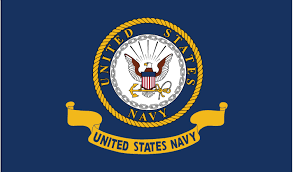 SOLID, LLC - Military 101
5
[Speaker Notes: Citation:
https://www.thebalancecareers.com/so-you-want-to-become-an-astronaut-3345123#:~:text=Fun%20FACT%3A%20The%20United%20States,astronauts%20than%20any%20other%20institution.
https://er.jsc.nasa.gov/seh/shepard.htmhttps://er.jsc.nasa.gov/seh/shepard.htm]
Air Force
The mission of the U. S. Air Force is  to fly, fight  and win ... in air, space, and cyberspace. 

The Air Force was established with the National Security Act of 1947, along with the Central Intelligence Agency, and the National Security Council.
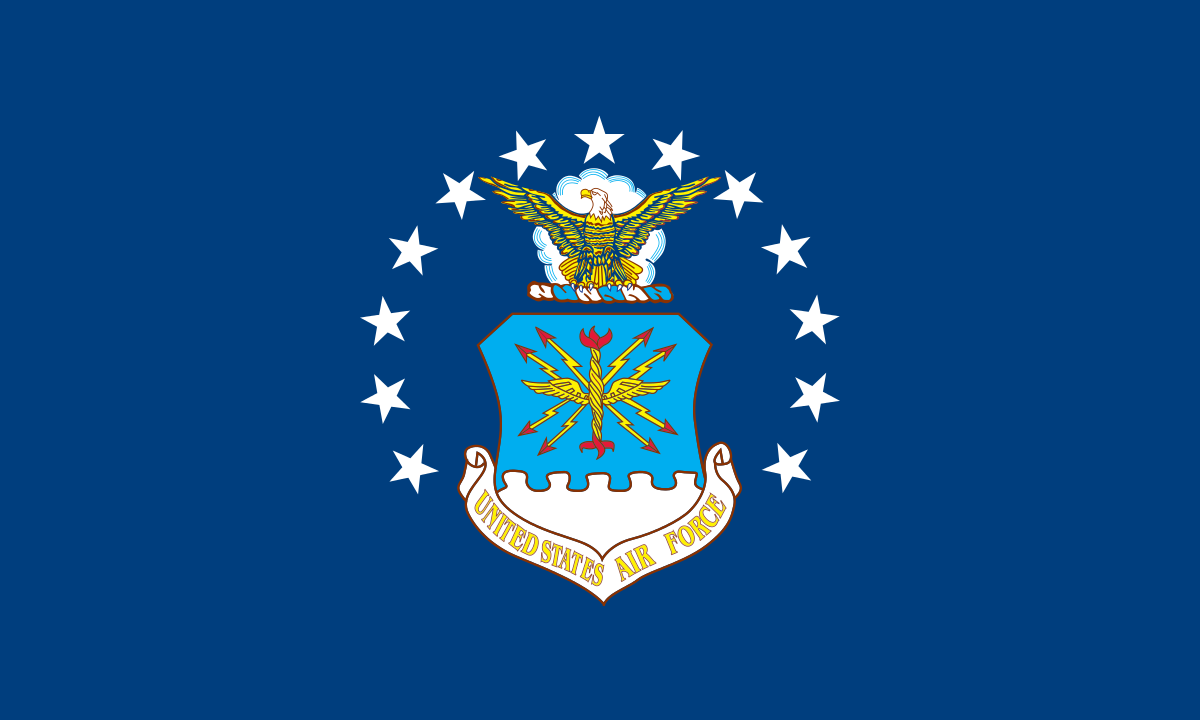 SOLID, LLC - Military 101
6
[Speaker Notes: Citation:
https://www.af.mil/About-Us/Fact-Sheets/Display/Article/104613/the-us-air-force/
https://history.state.gov/milestones/1945-1952/national-security-act#:~:text=The%20National%20Security%20Act%20of,National%20Security%20Council%20(NSC).]
Space Force
The US Space Force “is a military service that organizes, trains, and equips space forces in order to protect U.S. and allied interests in space and to provide space capabilities to the joint force. ”

The Space force motto Semper Supra means “Always Above.”
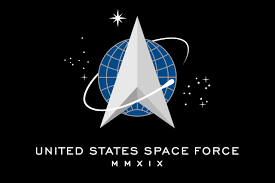 SOLID, LLC - Military 101
7
[Speaker Notes: Citation:
https://www.spaceforce.mil/About-Us/About-Space-Force]
Marine Corps
“As America's expeditionary force in readiness since 1775, the U.S. Marines are forward deployed to win our Nation’s battles swiftly and aggressively in times of crisis. We fight on land, sea and air, as well as provide forces and detachments to naval ships and ground operations.”

Famous Marines include Adam Driver, Gene Hackman, James Carville, and Bob Keeshan (a.k.a Captain Kangaroo)
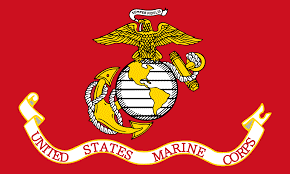 SOLID, LLC - Military 101
8
[Speaker Notes: Citation
https://www.marines.com/who-we-are/our-purpose.html#:~:text=Our%20Mission,naval%20ships%20and%20ground%20operations.
https://www.businessinsider.com/20-people-you-didnt-know-were-united-states-marines-2012-7]
US Coast Guard
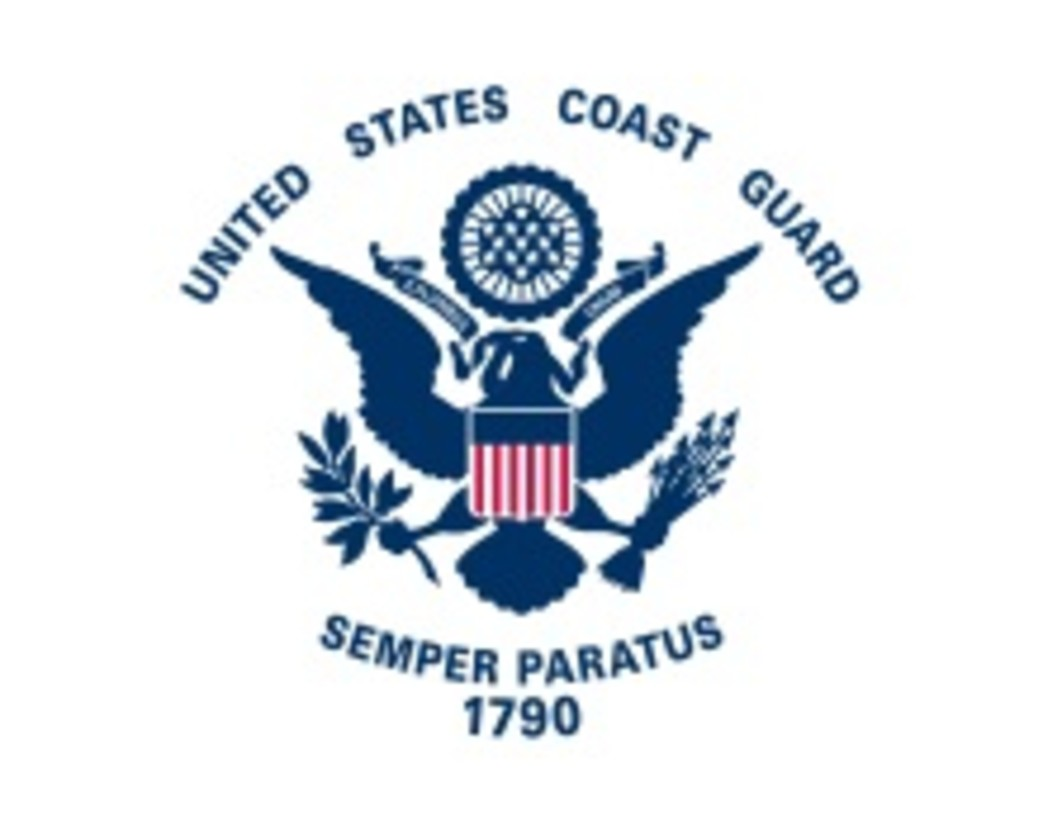 The Coast Guard is the principal Federal agency responsible for maritime safety, security, and environmental stewardship in U.S. ports and waterways. 

As one of the five Armed Services of the United States, the Coast Guard is the only military branch within the Department of Homeland Security.
SOLID, LLC - Military 101
9
[Speaker Notes: Citation: Homeland Security Digital Library, United States Coast Guard: Overview, https://www.hsdl.org/?view&did=819993]
Components
Each service branch offers full- and part-time service commitments to their members, dividing their forces into three subsets:
ACTIVE DUTY
RESERVES
NATIONAL GUARD
All Services

Part time
All Services

Full time
Army & Air Force

Part time
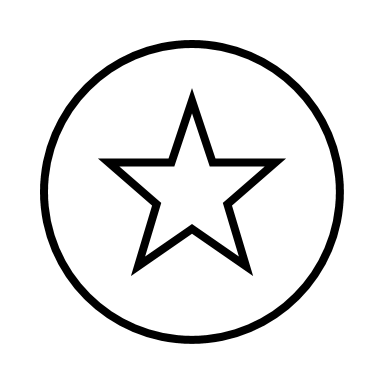 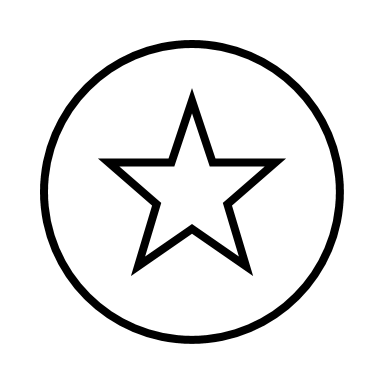 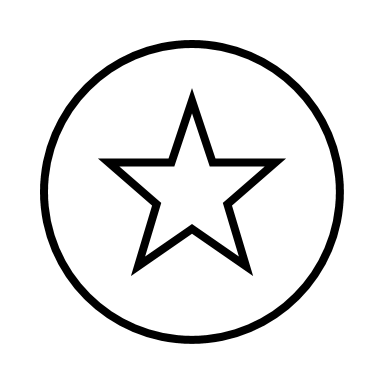 SOLID, LLC - Military 101
10
Components – Active Duty
Branches: Army, Navy, Air Force, Marine Corps, Space Force, and Coast Guard

A person who is "active duty" is in the military full time, may live on a military base, and can be deployed at any time. To assist in their career development—as well as meet national security needs—most military personnel move frequently from one geographic duty location to another. On average, officers move every two to three years and enlisted personnel move every four years.
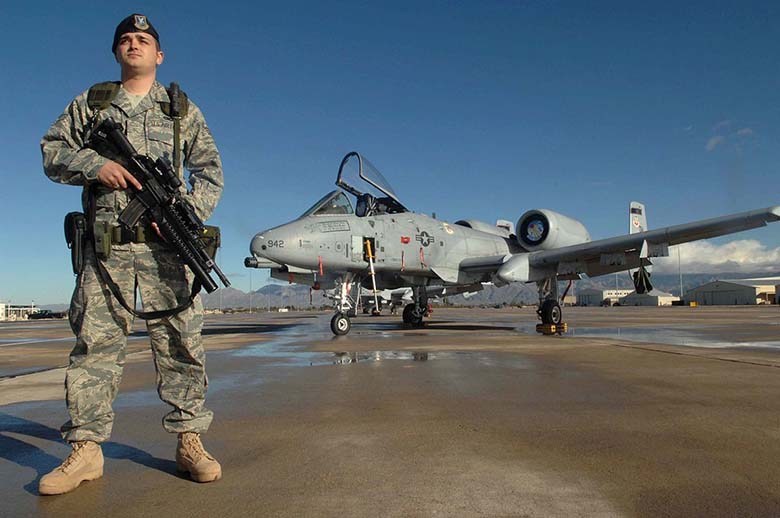 SOLID, LLC - Military 101
11
Components - Reserve
Branches: Army, Navy, Air Force, Marine Corps, and Coast Guard

Each branch of the military has a Reserve component, which is under the command of their respective military branch (e.g., Army Reserve is under the command of the Army). The purpose of the Reserve is to provide and maintain trained, qualified units available for active duty when needed. This may be in times of war overseas, in a national emergency, or as the need occurs based on threats to national security.

Historically, the primary job of the Reserve has been to fill gaps in stateside service positions when active duty forces ship overseas. In recent conflicts, Reserve units have deployed directly to overseas locations. At a minimum, members of the Reserve are required to participate in training drills (AKA "Drill") one weekend each month and two consecutive weeks per year.
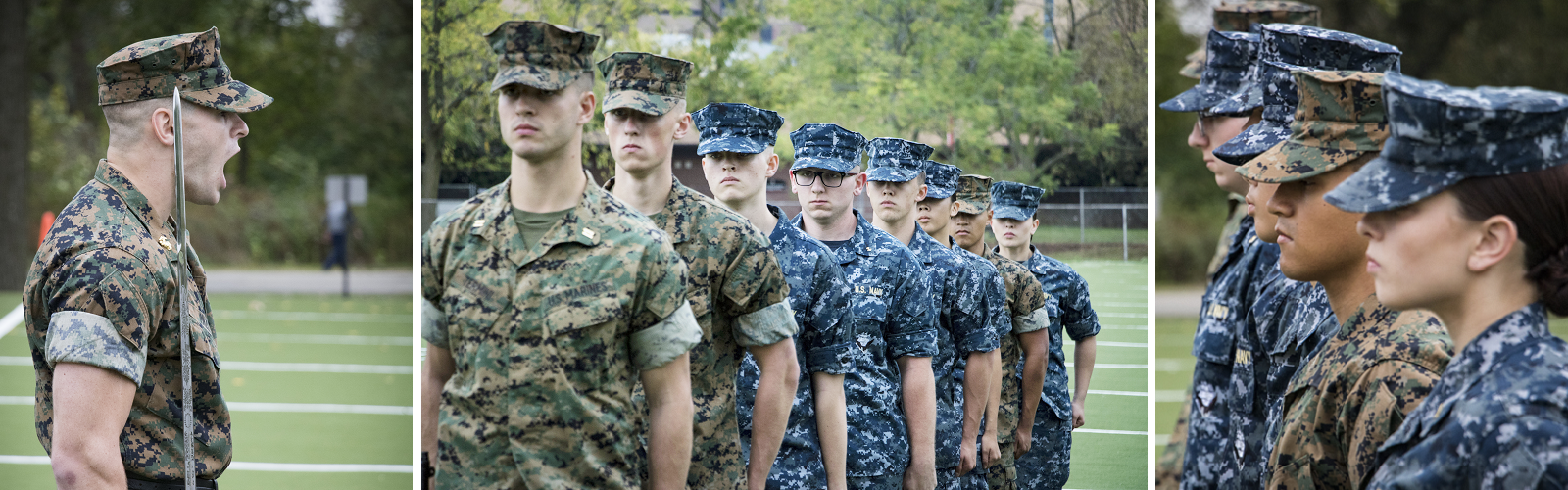 SOLID, LLC - Military 101
12
Components – National Guard
Branches: Army and Air Force

The National Guard consists of the Army National Guard and the Air Force's Air National Guard. Though federally funded, it is organized and controlled by the states under the authority of each state’s governor. In times of war or national crisis, the National Guard can become federalized and deployed by federal command authorities. During local emergencies, these units assist communities endangered by storms, floods, fires, and other disasters.

Specialized units deployed overseas are prepared for and may see combat action, but traditionally Guard units are directed to work more in humanitarian relief or peacekeeping roles such as building schools and hospitals or training local peacekeepers. As with the Reserve, the National Guard requires training drills one weekend a month and two weeks per year at a minimum.
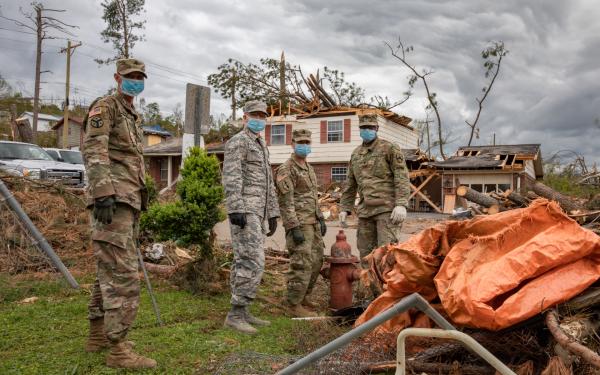 SOLID, LLC - Military 101
13
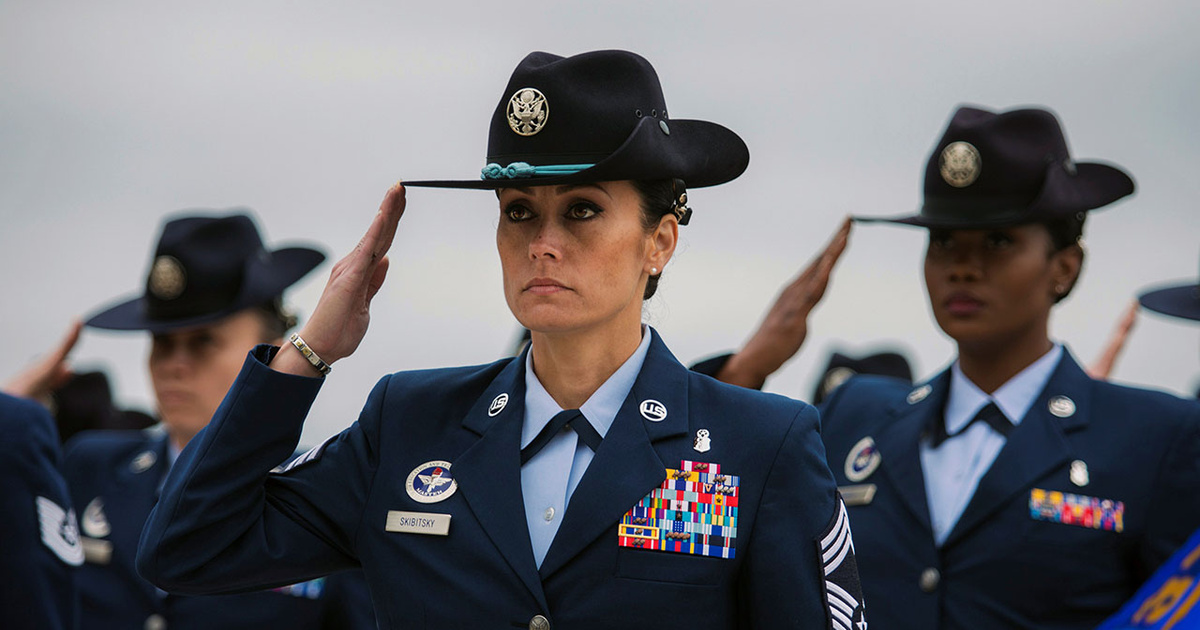 What are the ranks in the u.s. Military?
SOLID, LLC - Military 101
14
Enlisted Rank Structure
15
SOLID, LLC - Military 101
Warrant Officer Rank Structure
SOLID, LLC - Military 101
16
Officer Rank Structure
SOLID, LLC - Military 101
17
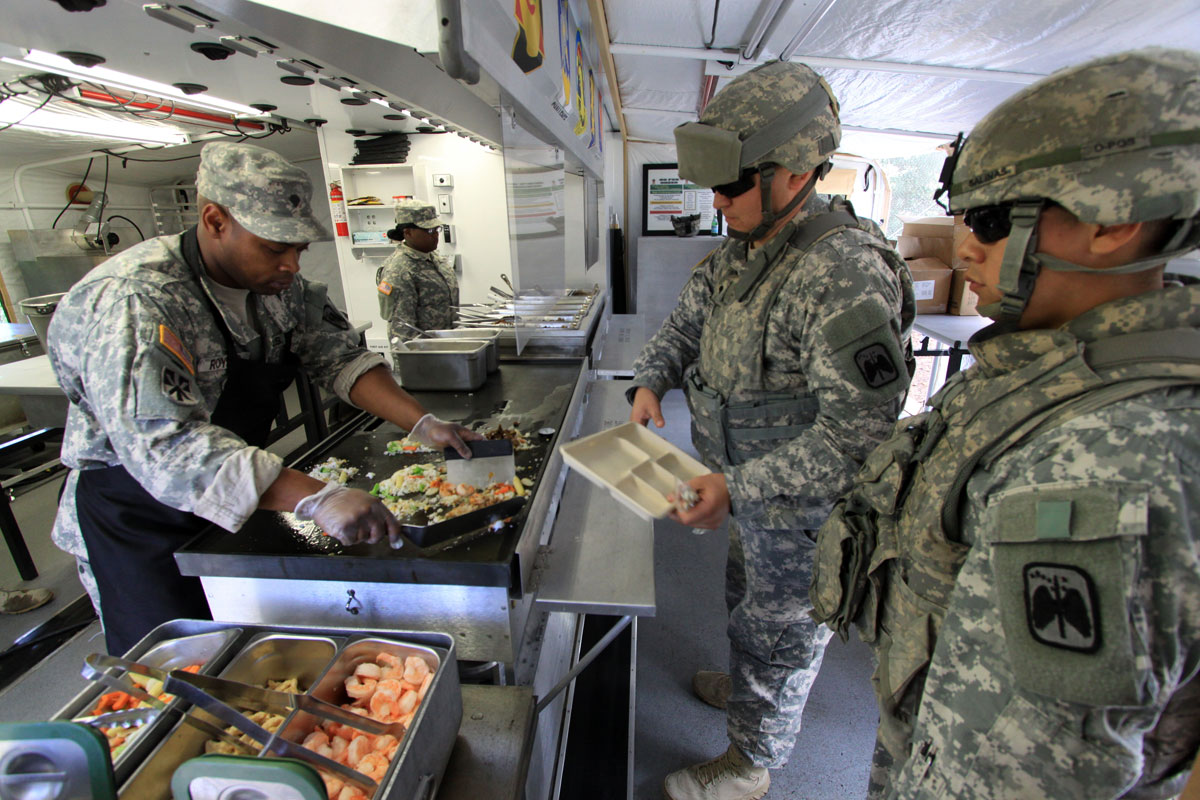 What types of experience do service members ATTAIN?
SOLID, LLC - Military 101
18
Personnel Categories
Within all branches of the military, Service members fall into three major personnel categories: 

Enlisted personnel - the first-line labor force 
Warrant Officers - specialized technical consultants
Commissioned Officers - comprise management and leadership teams

The primary differences among personnel in these categories is their education level upon entry to the service and the types of job duties they perform. Within each of the groups, service members are assigned both a military rank and a pay grade, both of which can shed light on where they are in terms of career progression.
SOLID, LLC - Military 101
19
[Speaker Notes: 2018 Profile of the Military Community
Total Force (Active Duty, Civilian, Ready Reserve): 
Enlisted = 1,739,012 | 82.8%
Officers = 362,122 | 17.2%
Active Duty (Army, Navy, Marine Corps, Air Force): 
Enlisted = 1,073,394 | 82.3% 
Warrant Officer = 18,154 | 1.4% 
Officer = 212,870 | 16.3%
Ready Reserve
Enlisted = 670,715 | 83.5%
Warrant Officer = 12,660 | 1.6%
Officer = 119,467 | 14.9%
Active Duty and Ready Reserve
Enlisted = 1,744,109 | 82.8%
Warrant Officer = 30,814 | 1.5%
Officer = 332,337 | 15.8%]
Military Career Options
SOLID, LLC - Military 101
20
Learning the Lingo:  Military Occupations
Looking for a Construction Laborer?

Army – 51B – Carpentry and Masonry Specialist
Navy – BU – Builder
Air Force – 3E351 – Structural Journeyman
Marines – 1371 – Operating Engineer
Coast Guard – DC – Damage Controlman
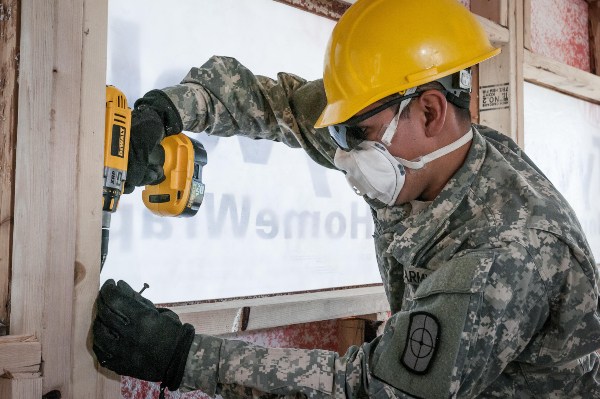 SOLID, LLC - Military 101
21
Top 10 Occupational Areas of Transitioning Military Personnel
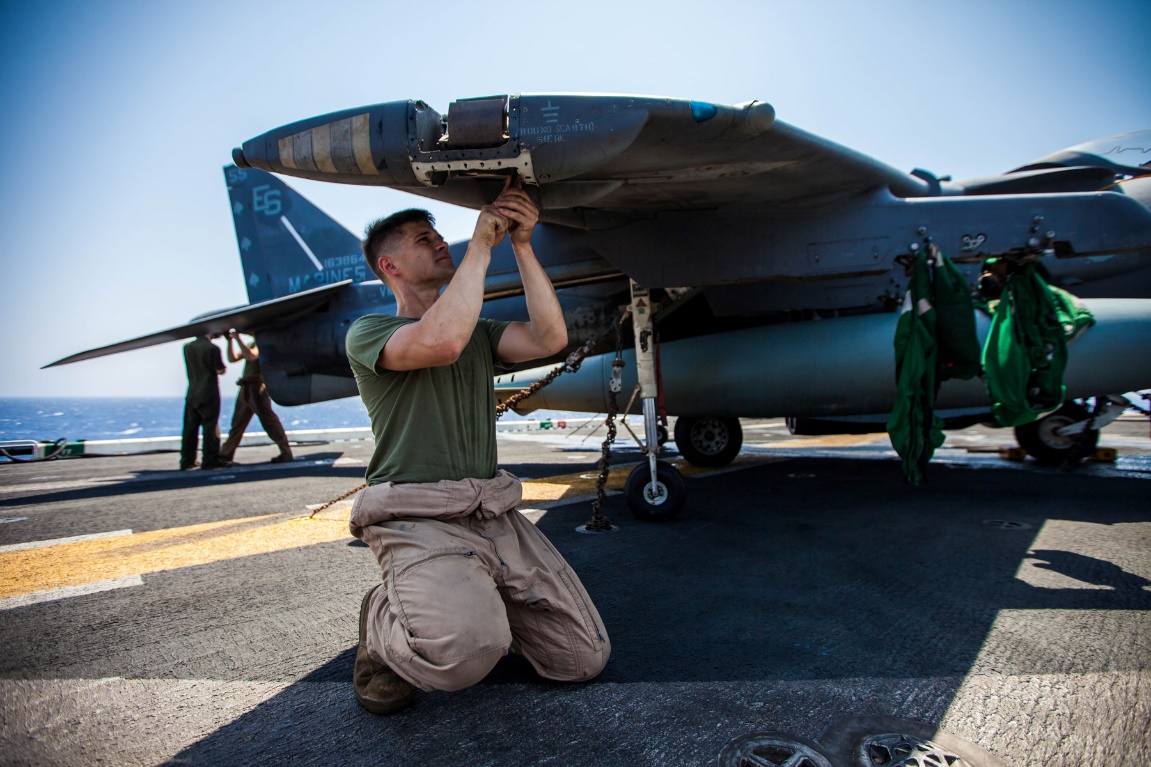 Aircraft Mechanics
Automotive Service Technicians and Mechanics
Computer Support Specialist/Operators/ Security Specialists 
Cooks/Food Preparation Workers
Health Care Support Occupations
Police/Security Guard
Supply Chain (Shipping, Receiving/Traffic Clerks OR Stock Clerks/Order Filers/Logisticians)
Truck Driver
Military Specific
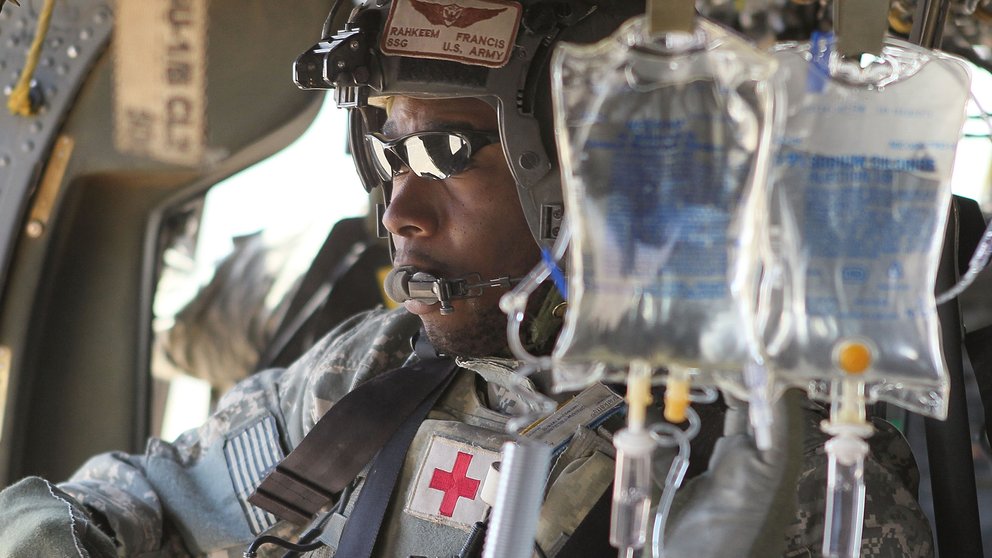 22
SOLID, LLC - Military 101
Military Occupations with No Civilian Job Equivalents
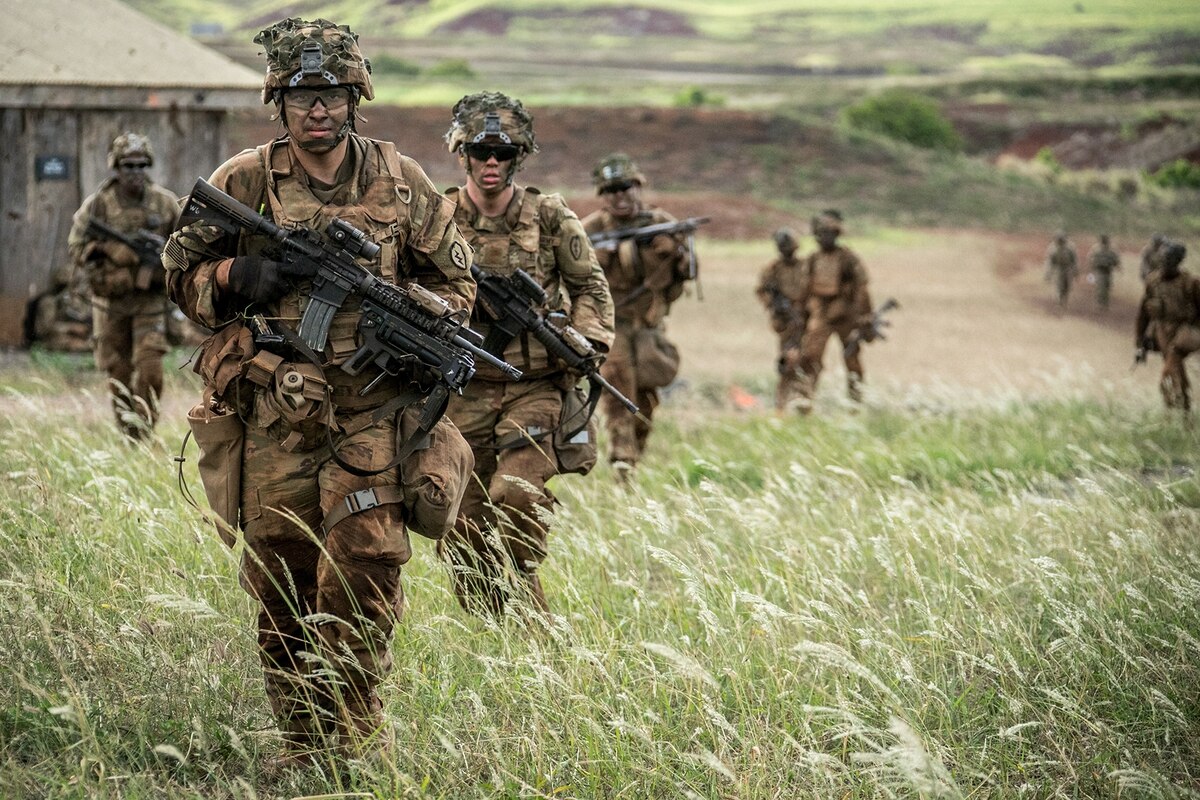 Vast majority of military occupations have a direct civilian job equivalent

Army and Marine Corps have largest numbers of enlisted Service members with no direct civilian job equivalent (e.g., Infantry, Mortar Man, Field Artillery)

Lack of direct civilian occupational equivalent:
Does not mean that the Service member lacks transferrable skills
Does make it more difficult for Service members to document the transferability of their skills
SOLID, LLC - Military 101
23
Civilian Credentialing Opportunities
For transitioning service members, certifications and licenses are a means of demonstrating to civilian employers that their skills are on par with those of their civilian counterparts. 

Service members have a high success rate in attaining civilian credentials. High pass rates demonstrate the relevance of military training and experience to civilian jobs.
CERTIFICATION AND LICENSURE EXAM PASS RATES
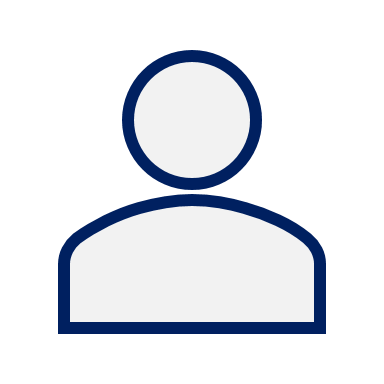 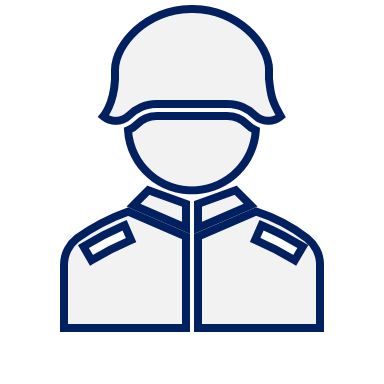 +
85%
70%
One statistic from the Navy showed that its Service members have a pass rate of over 85 percent on certification and licensure exams, compared to industry average of 70 percent.
SOLID, LLC - Military 101
24
Collateral Duties
In addition to primary duties, Service members often have collateral duties that may correspond to civilian jobs or credentials.
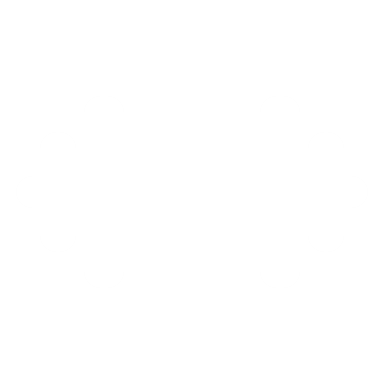 Drug and Alcohol 
Counselor
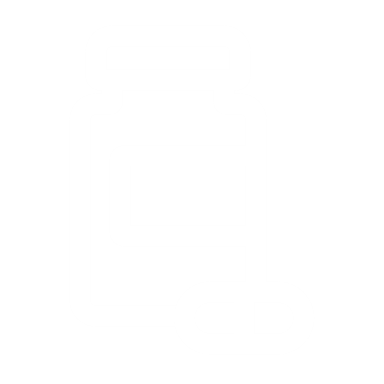 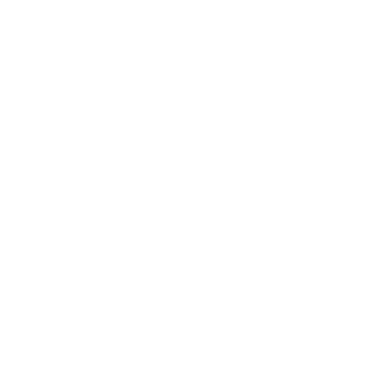 Command Fitness Leader
Information Assurance
Command Finance 
Specialist
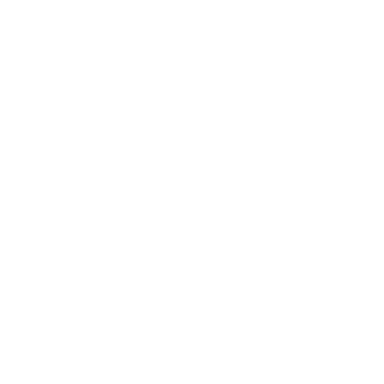 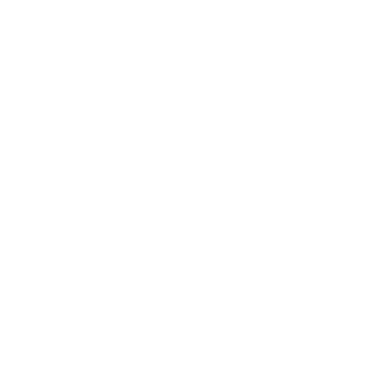 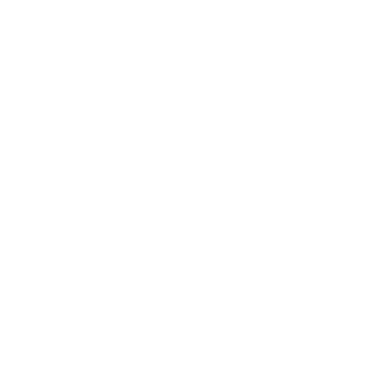 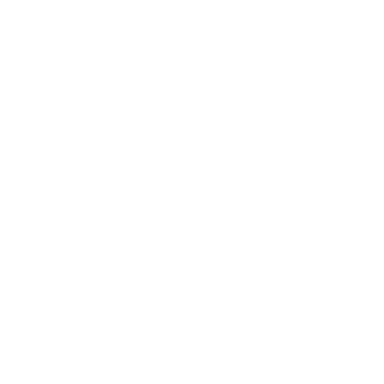 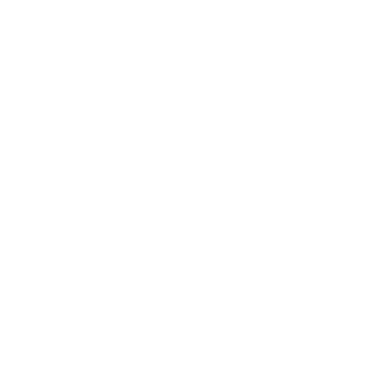 Equal Opportunity Advisor
Senior Enlisted Leader
Correctional Custody 
Specialist
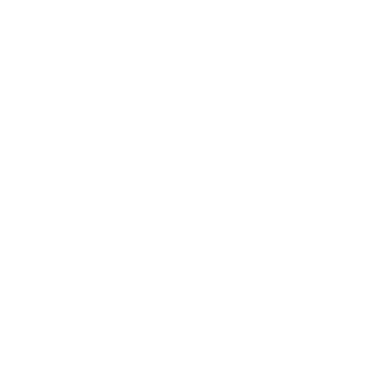 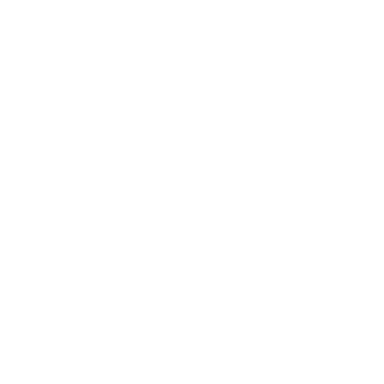 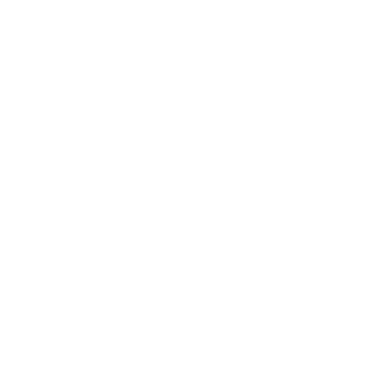 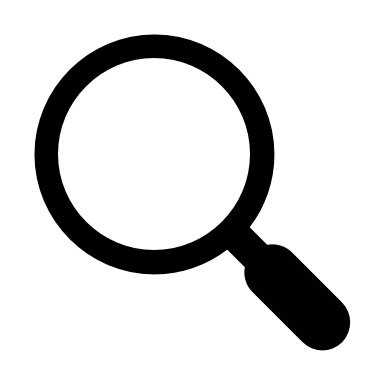 Field Recruiter
Instructor
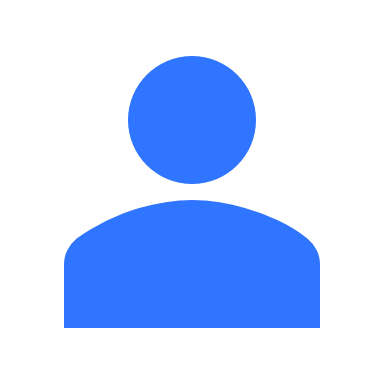 SOLID, LLC - Military 101
25
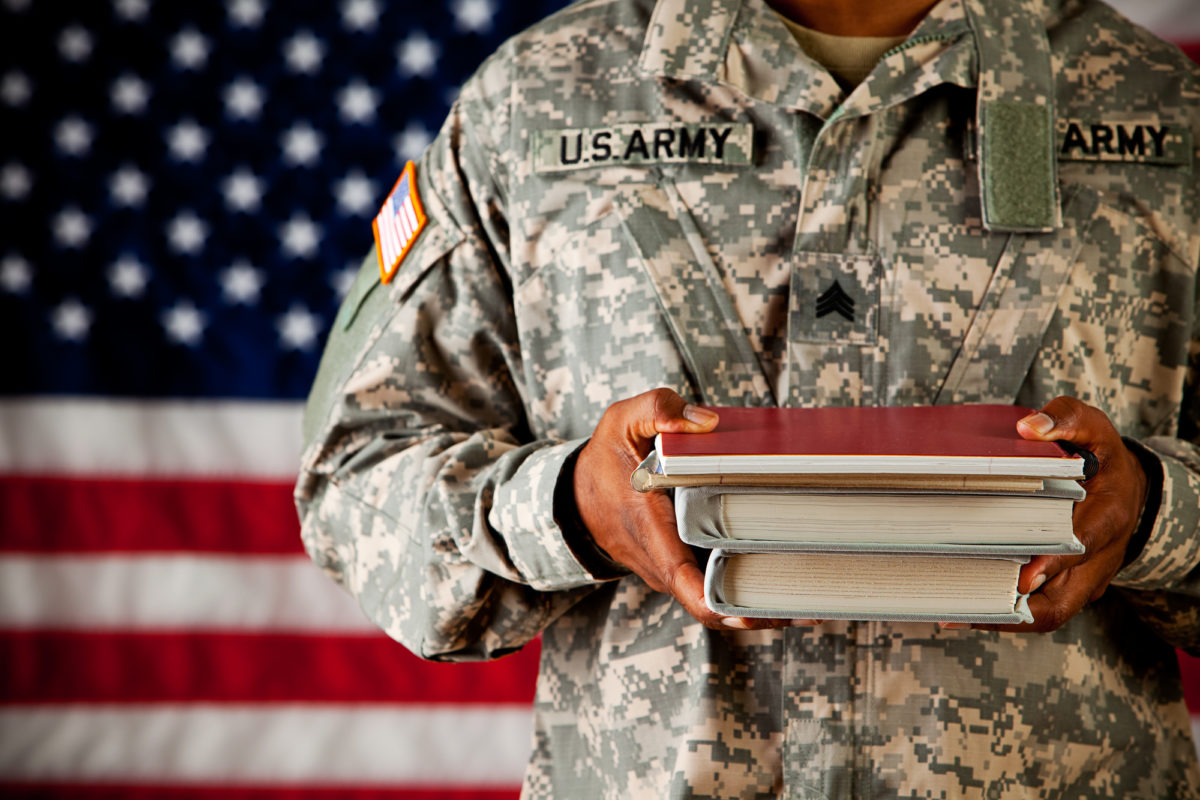 WHAT TYPES OF TRAINING AND EDUCATION DO SERVICE MEMBERS RECEIVE?
26
SOLID, LLC - Military 101
Military Training vs. Education
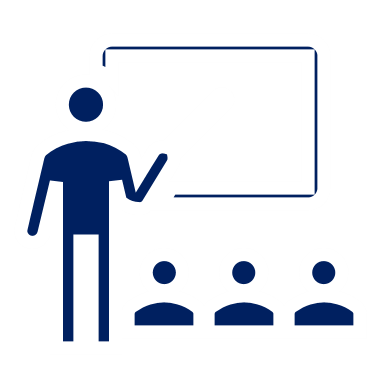 Training
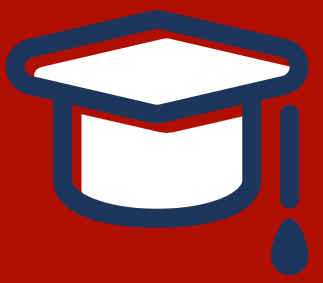 Education
Voluntary
May or may not be military occupation-specific
VS
Compensatory
Mission-related
Formal and informal
Career Roadmaps help guide Service members to training and education opportunities
SOLID, LLC - Military 101
27
Military Training
Boot Camp
Continued Training Throughout Career
Initial Technical Training
8 weeks to one year
intensive occupational training after basic training 
e.g., A-School or Advanced Individualized Training (AIT)
Upon completion, qualified to hold their military occupational
7 to 12 weeks
builds physical and mental stamina, develops team building skills, and orient recruits to the military mission, culture, and ethos
More advanced job training
Leadership training
Specialized Skills Training
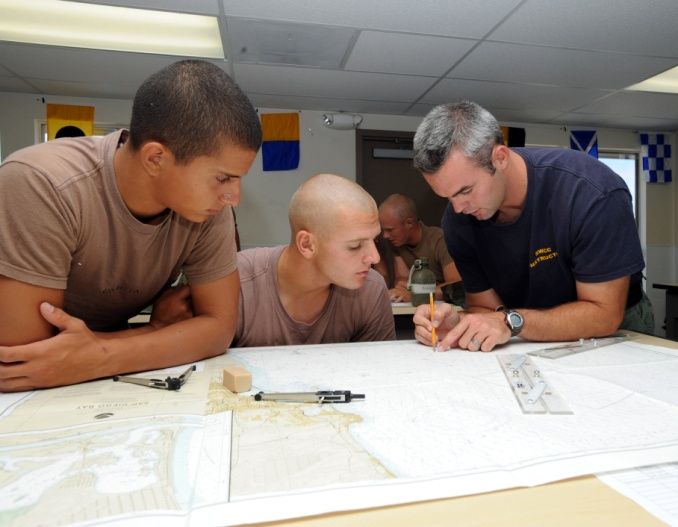 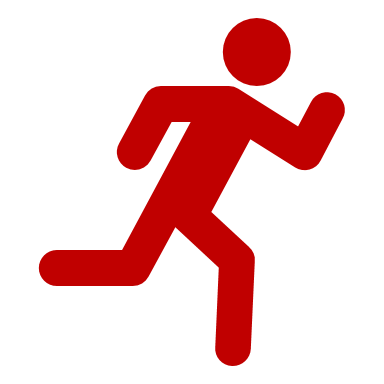 More than 60% of formal training qualifies as college credit
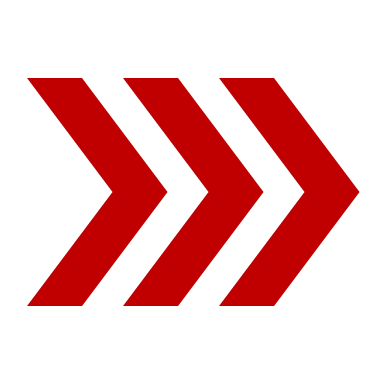 SOLID, LLC - Military 101
28
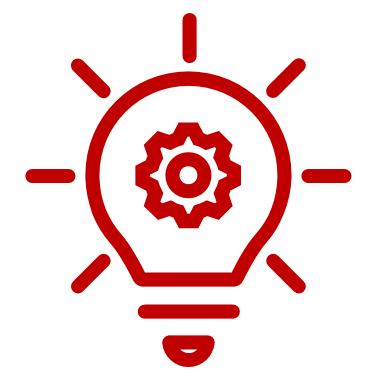 Training during the Military Life Cycle
Advanced Skills
(soft/technical/
Managerial)
Intermediate Skills
(soft/technical/
managerial)
Basic Skills
(soft/technical)
Early Career
(E-1 to E-4)
Late Career
(E-8 to E-9)
Early Career
(E-6 to E-7)
SOLID, LLC - Military 101
29
Voluntary Education
Provides variety of off-duty continuing education options
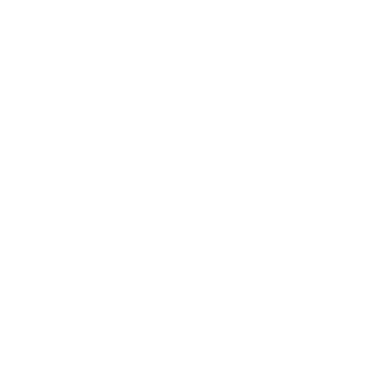 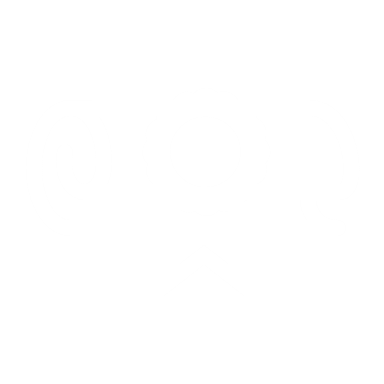 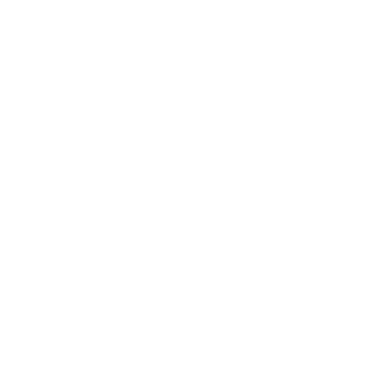 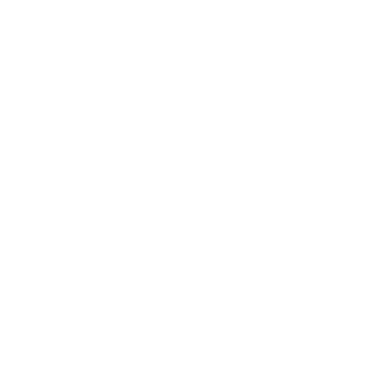 Credentialing
Opportunities
Postsecondary Degree Programs
Tuition Assistance
Military Evaluations Program
Each year about 300,000 Service members sign up for postsecondary courses leading to college degrees  (approximately 1/3 of Service members).
SOLID, LLC - Military 101
30
Tuition Assistance
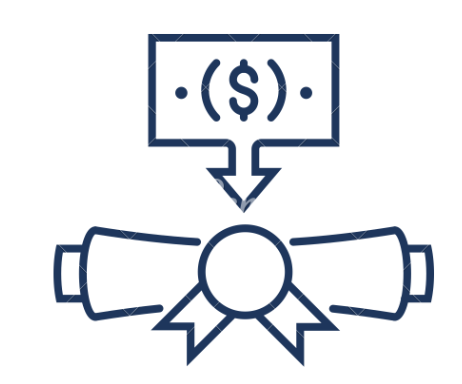 schools must be accredited by U.S. Department of Education recognized agencies and be signatories to the current Department of Defense Memorandum of Understanding (DOD MOU)
available for in classroom or distance learning courses part of an approved academic degree or certificate program
financial assistance for voluntary off-duty education programs
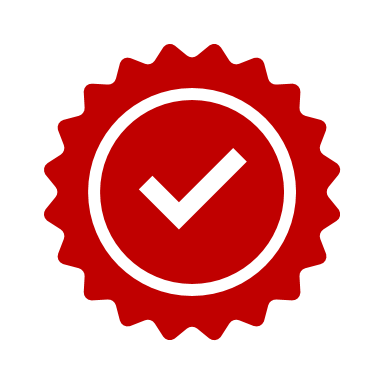 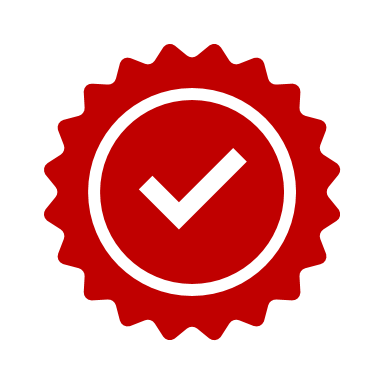 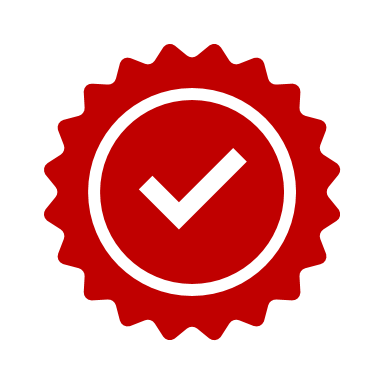 SOLID, LLC - Military 101
31
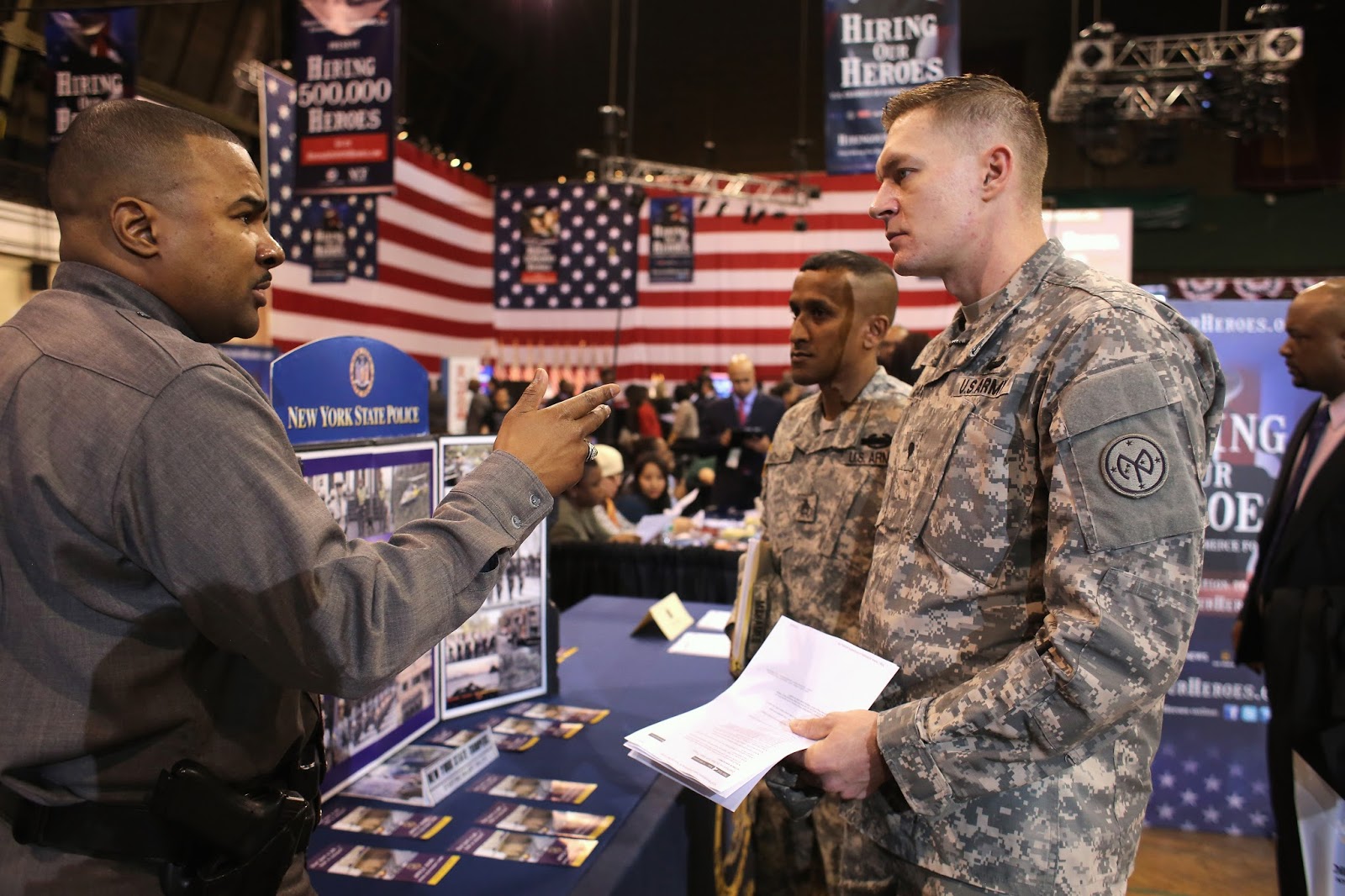 What tools are available to employers to assess transferability of military SKILLS AND training?
SOLID, LLC - Military 101
32
Tools to Assess Transferability of Military Skills
The COOL (Credentialing Opportunities On-Line) Programs – map credentials to military occupations and federal civilian occupations.
Access the COOL websites from the DoD COOL Portal
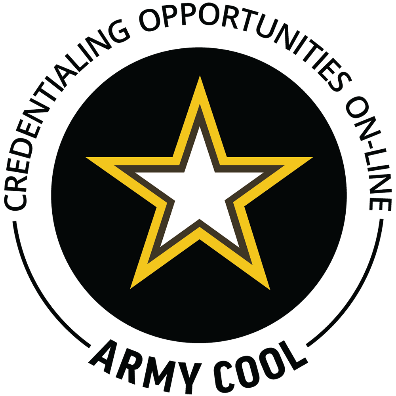 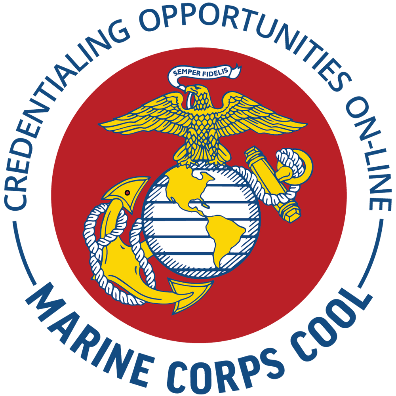 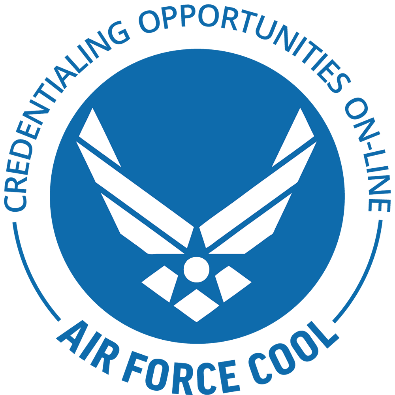 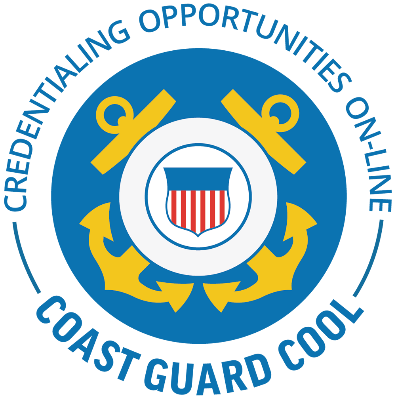 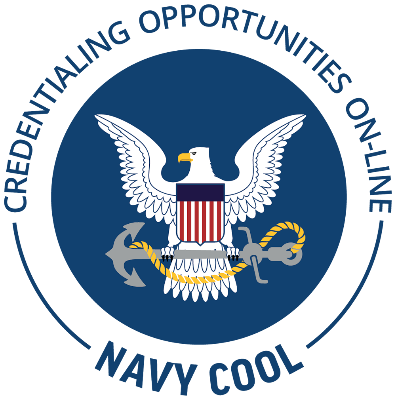 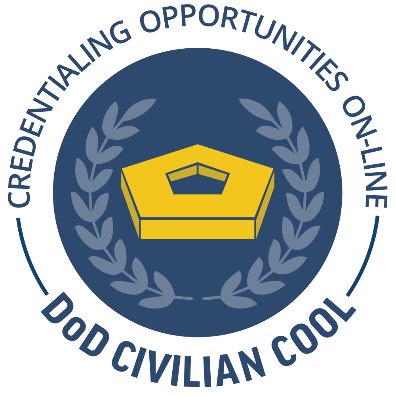 SOLID, LLC - Military 101
33
[Speaker Notes: COOL Tools:
Army COOL – Department of Navy COOL– https://www.cool.navy.mil
Navy COOL – https://www.cool.navy.mil/usn
Marine Corps COOL – https://www.cool.navy.mil/usmc
Air Force COOL - https://afvec.us.af.mil/afvec/Public/COOL/
Coast Guard COOL - https://www.cool.osd.mil/uscg/index.htm
DoD COOL – https://www.cool.osd.mil/
DON Civilian COOL - https://www.cool.osd.mil/dciv/index.htm
SkillBridge - https://dodskillbridge.usalearning.gov/]
Tools to Assess Transferability of Military Skills
Additional tools
MY NEXT MOVE FOR VETERANS
CAREERS IN THE MILITARY
www.mynextmove.org/vets
Includes interactive tools and data for 900+ careers, including information on civilian careers with similar job skills to military occupations
www.careersinthemilitary.com
A companion site to www.asvabprogram.com, houses public access to in-depth military career information
DoD SKILLBRIDGE
OCCUPATIONAL OUTLOOK HANDBOOK
https://dodskillbridge.usalearning.gov
The SkillBridge program allows Service members to get civilian work experience through industry training, apprenticeships, and internships during last 180 days of service
Job Opportunities for Armed Forces
Includes details for military occupations, including duties, job outlook, pay, similar occupations, and work environment
SOLID, LLC - Military 101
34
[Speaker Notes: Department of Labor:
My Next Move for Veterans - https://www.mynextmove.org/vets/ 
Occupational Outlook Handbook – Job Opportunities in Armed Forces 
Careers in the Military - https://www.careersinthemilitary.com/]